LECTURE CONTENT ONTOPIC:-Recruitment  and SelectionM.B.A IInd  SemesterBYDr.Nayantara DamorLecturer Pt.jawaharlal Nehru Institute of  Business Management ,Vikram  University,Ujjain (M.P)
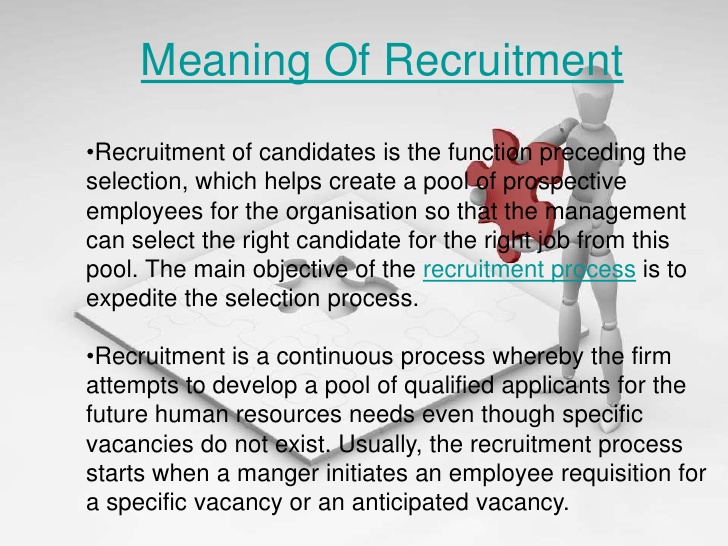 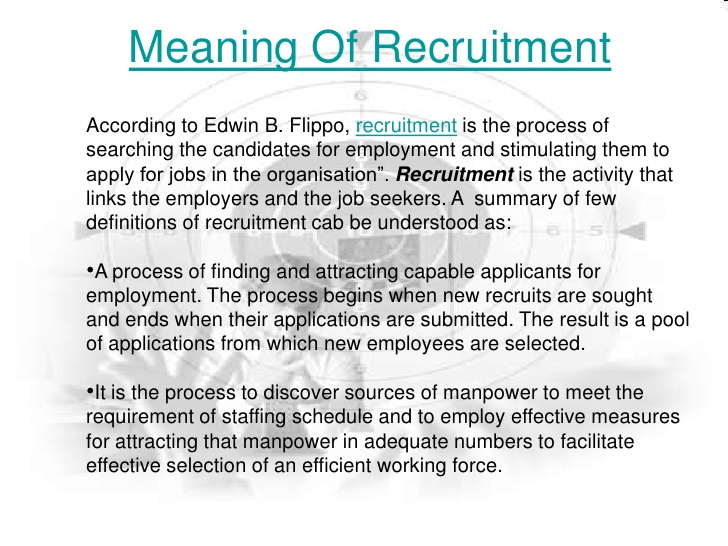 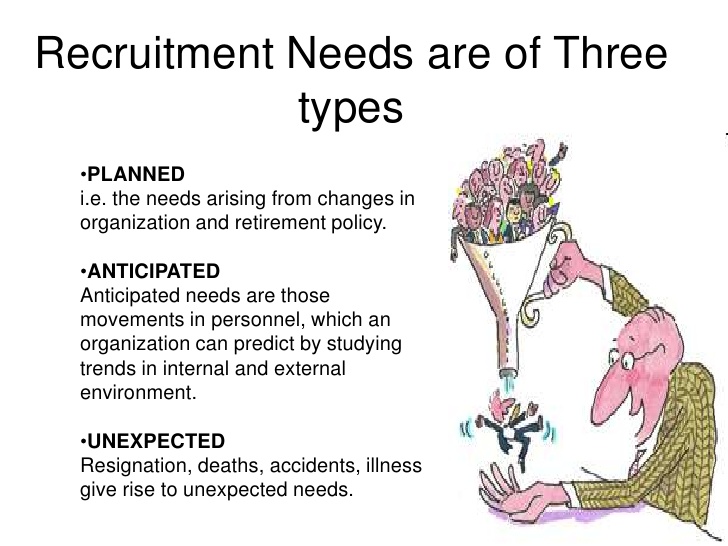 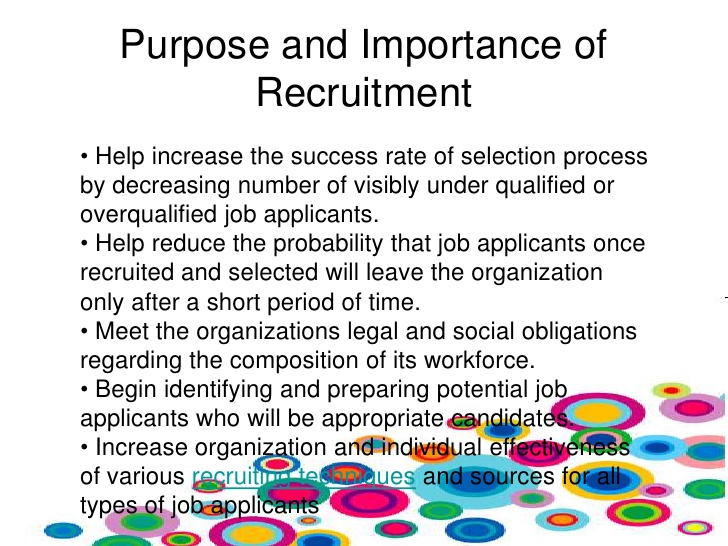 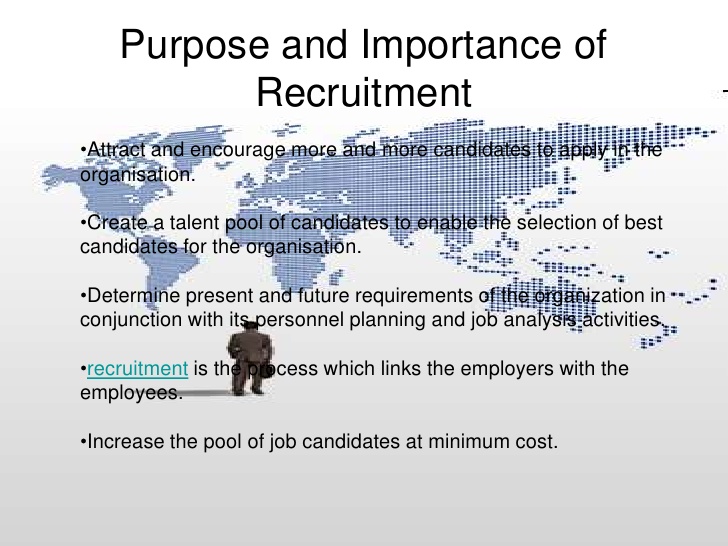 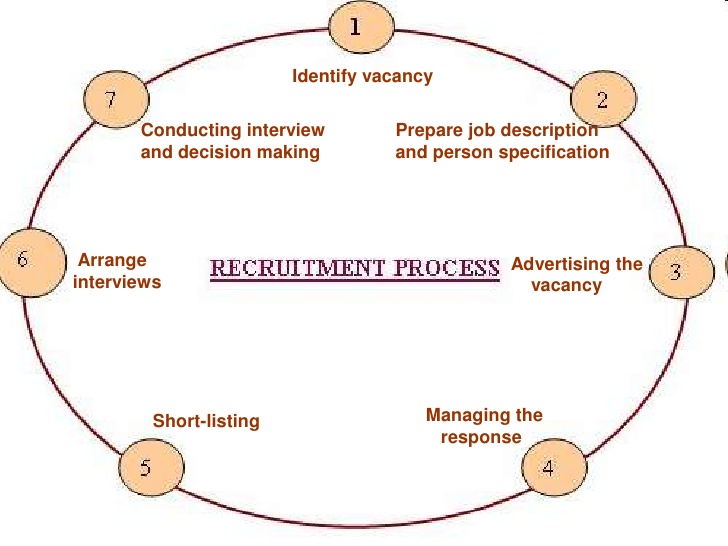 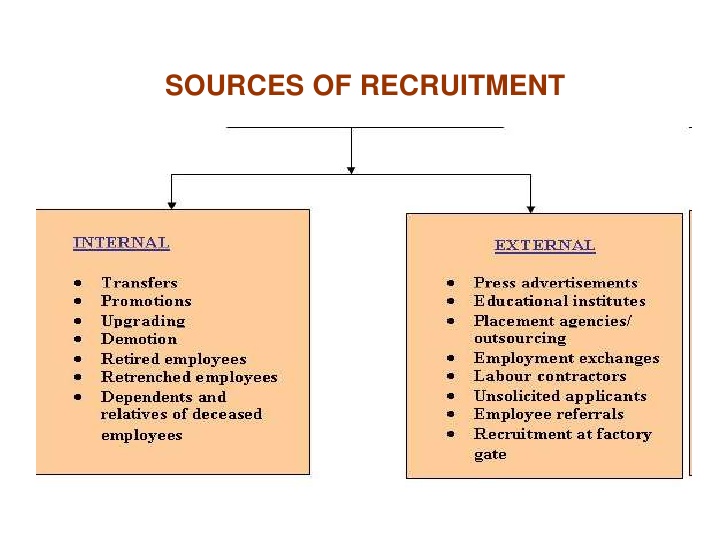 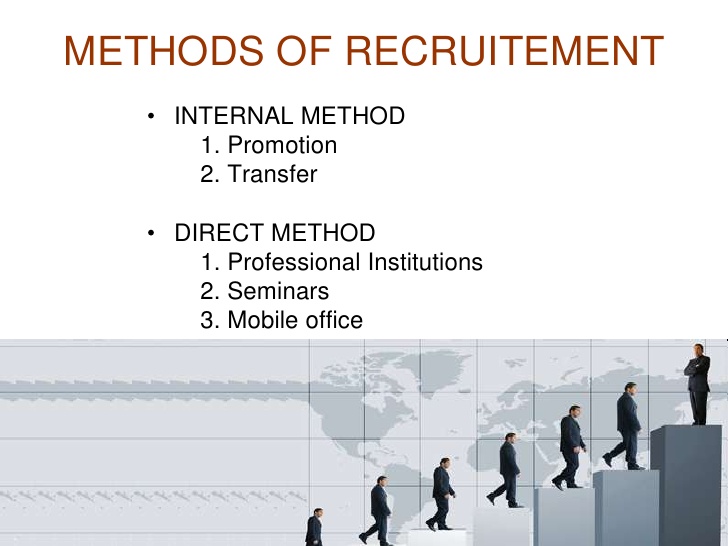 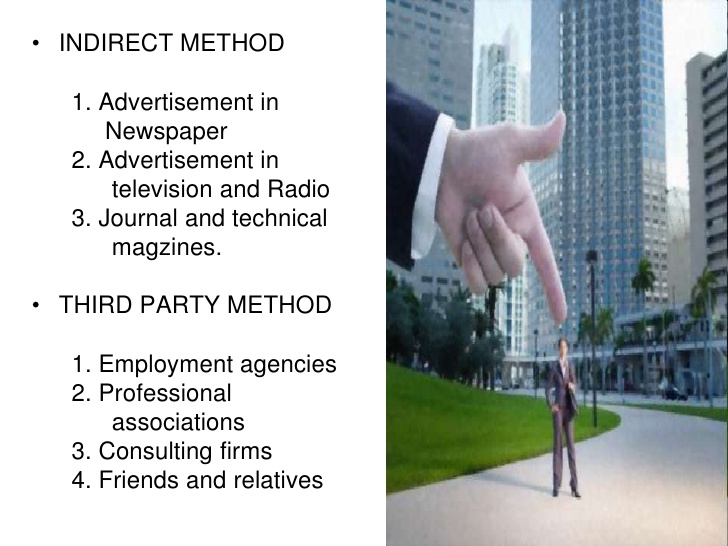 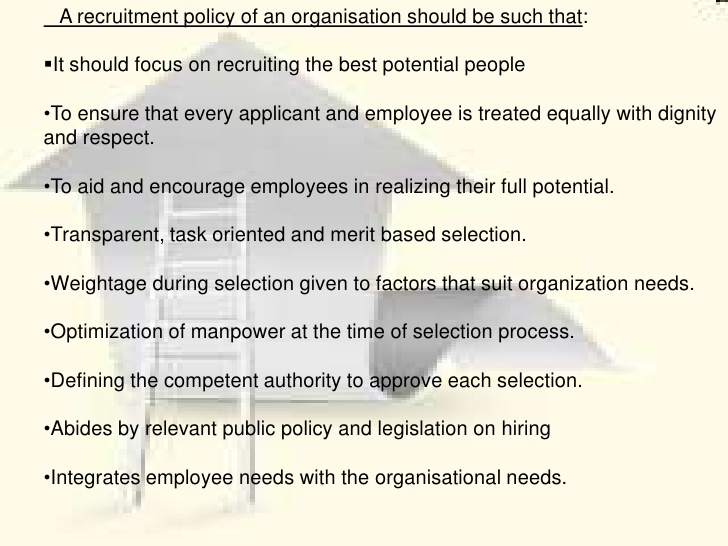 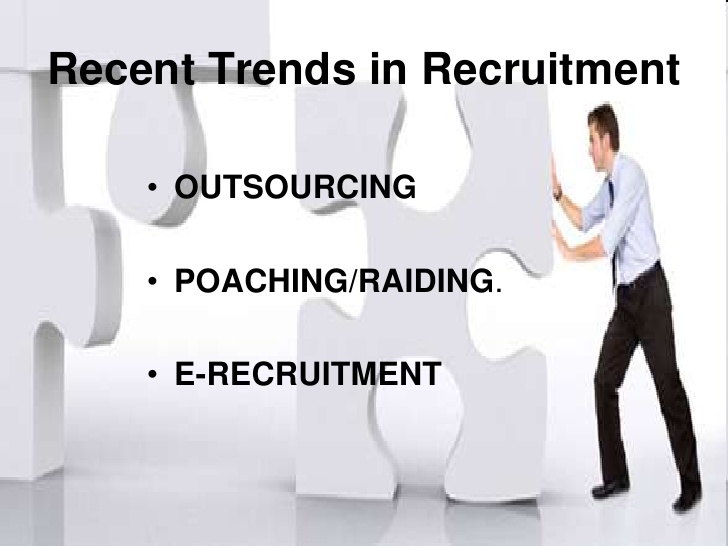 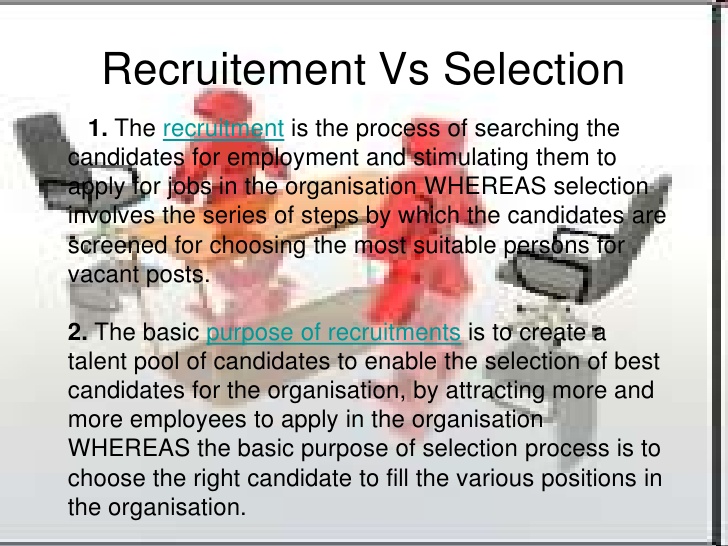 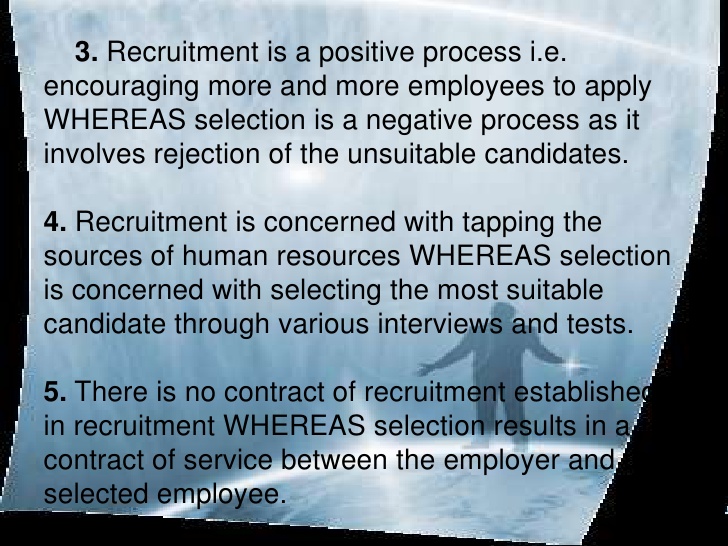 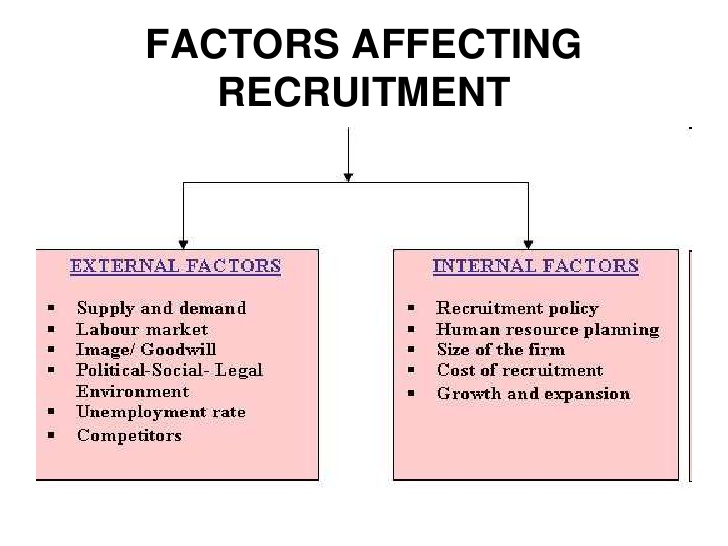 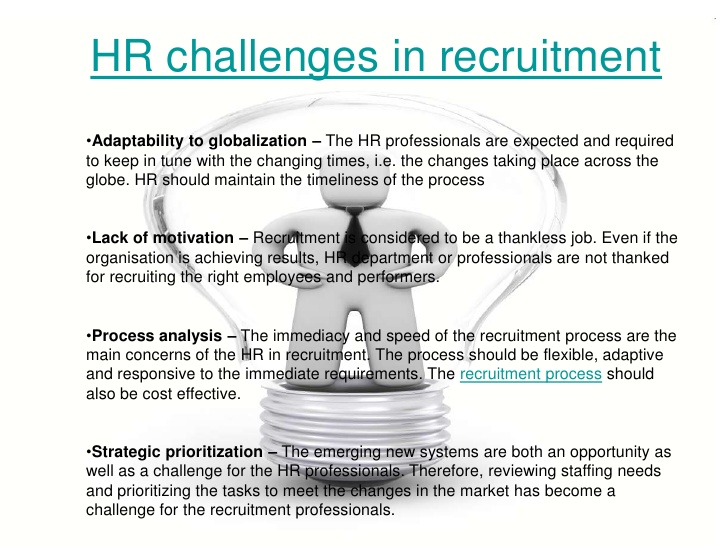 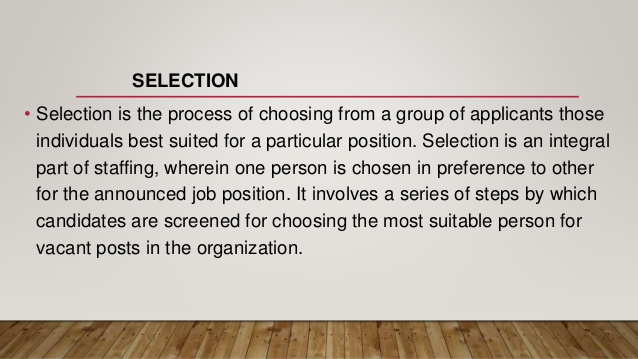 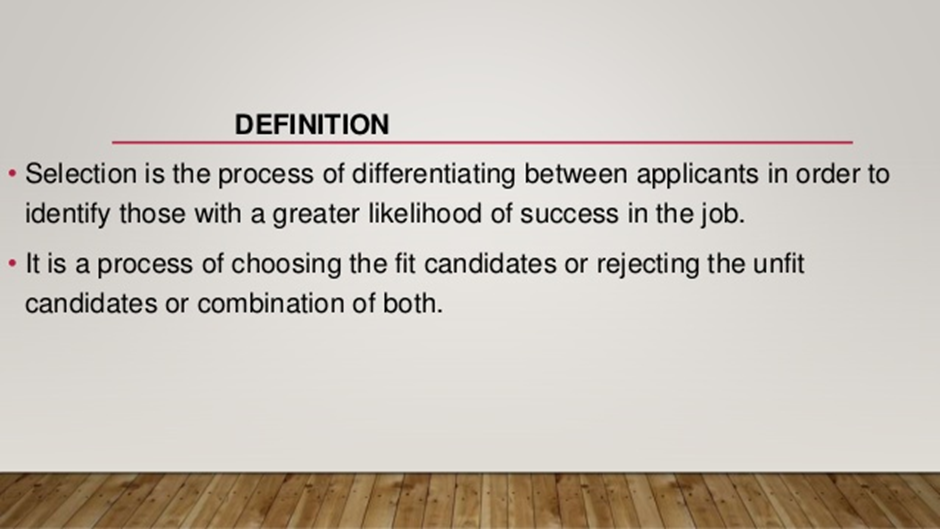 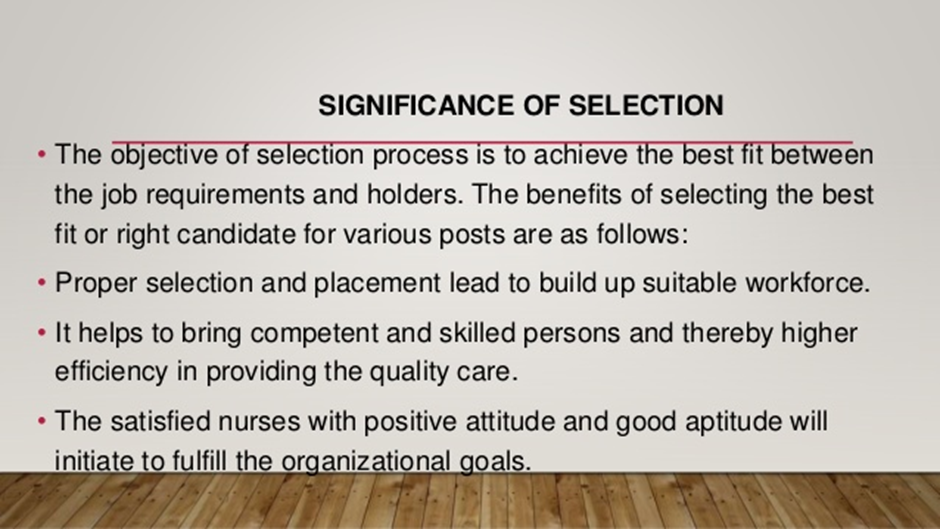 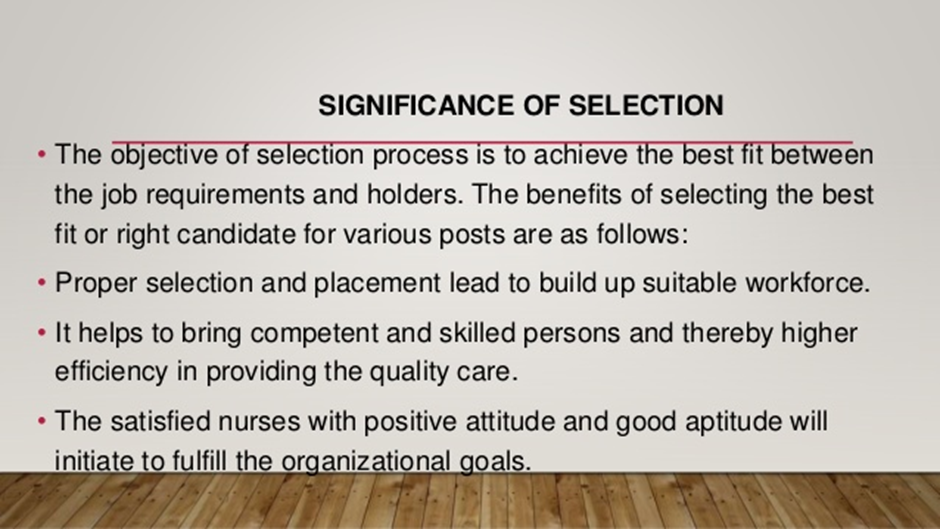 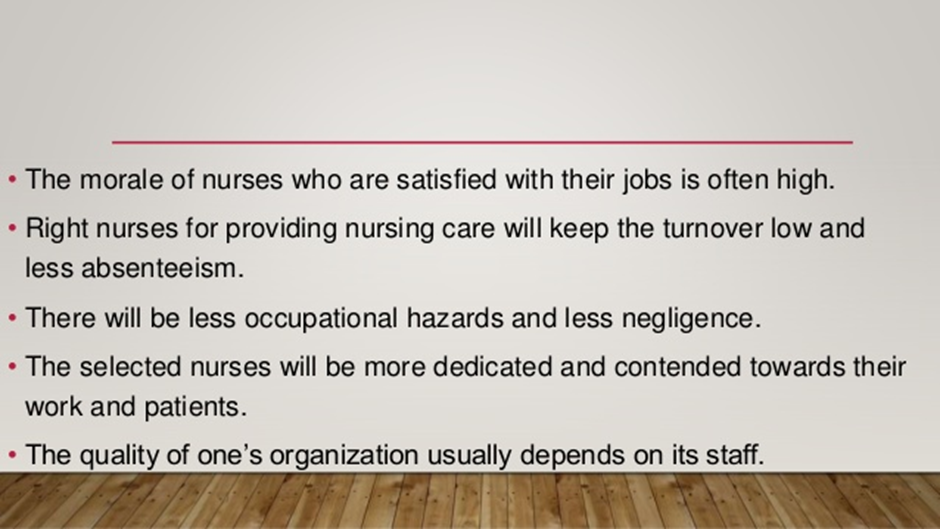 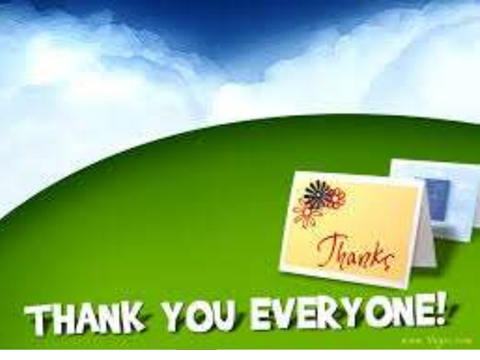